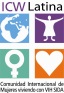 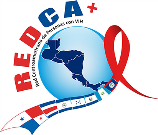 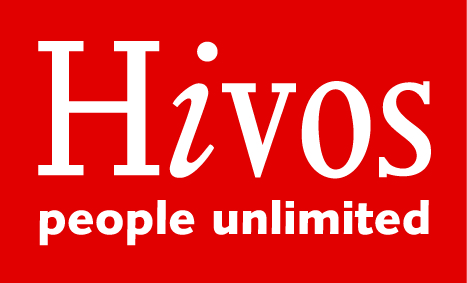 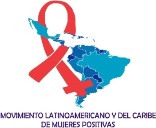 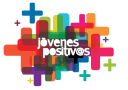 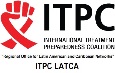 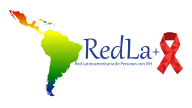 Alianza Liderazgo en PositivoSolicitud de financiamiento al Fondo Mundial
Sostenibilidad de los servicios destinados a las poblaciones clave en la región de América Latina
Alianza Liderazgo en Positivo
Presentación de solicitud de financiamiento multipaís conjunta a convocatoria de propuestas del Fondo Mundial para “Sostenibilidad de los servicios destinados a las poblaciones clave en la región de América Latina”.
6 redes de personas con VIH
Hivos como receptor principal
Convocatoria de propuestas
Multipaís para América Latina
Fecha límite 6 de agosto
Enfoque multipaís
Máximo de USD 10.5 millones para 2 propuestas (monto final pendiente de detalle de actividades)
Proceso de elaboración
Objetivo General. Asegurar la sostenibilidad de la atención integral de las personas con VIH desde la respuesta comunitaria en América Latina.
Objetivos específicos
OE1. Establecer mecanismos regionales y nacionales para el mapeo, monitoreo y movilización del incremento de la financiación doméstica para intervenciones en poblaciones clave y para movilización de recursos para las organizaciones de las poblaciones clave, con énfasis en personas con VIH.
OE3. Consolidar las habilidades para la mejora del conocimiento, generación y uso de información estratégica sobre poblaciones clave, con énfasis en personas con VIH, para la toma de decisiones y la incidencia desde las comunidades afectadas
OE2. Promover y demandar la institucionalización de mecanismos políticos, técnicos y financieros para la reducción de las desigualdades en el acceso a los servicios de salud integral para las personas con VIH de la región de América Latina
R1. Mecanismos regionales y nacionales establecidos para el monitoreo del incremento de la financiación doméstica para intervenciones en poblaciones clave y para movilización de recursos para las organizaciones de las poblaciones clave, con énfasis en personas con VIH.
Resultados esperados
R2. Mecanismos y políticas para la reducción de desigualdades en el acceso a servicios de salud integral sin discriminación para personas con VIH que tomen en cuenta las necesidades y particularidades de cada una de las subpoblaciones, institucionalizados e implementados en al menos 10 países de América Latina.
R3. Habilidades blandas y técnicas clave fortalecidas, para la generación, análisis y uso en estrategias de abogacía, de información estratégica para la sostenibilidad de las redes y organizaciones de la sociedad civil que trabajan, a nivel regional y nacional, por la mejora de la calidad de vida de las personas con VIH en la región de América Latina.
Intervenciones
Intervenciones para recursos de organizaciones
Intervenciones de análisis de situación, alianzas y abogacía
Intervenciones de comunicación, análisis de información y fortalecimiento de habilidades
Intervenciones para financiación doméstica
[Continuación]
Intervenciones para recursos de organizaciones
Intervenciones de análisis de situación, alianzas y abogacía
Intervenciones de comunicación, análisis de información y fortalecimiento de habilidades
Intervenciones
Intervenciones para financiación doméstica
Subáreas de intervención
Subárea B: Movilización de recursos para las organizaciones de poblaciones clave
Subárea C: Reducción de las barreras estructurales para el acceso de las poblaciones clave a los servicios, incluido el estigma y la discriminación y la violencia de género
Subárea D: Mejora en el conocimiento, generación y uso de información estratégica sobre poblaciones clave para la toma de decisiones y la incidencia política desde las comunidades afectadas
Subárea A: Incremento de la financiación doméstica para intervenciones con poblaciones clave
Módulos del marco modular
Módulo 2. Programas para eliminar los obstáculos relacionados con los derechos humanos en los servicios de VIH
Módulo 1. Respuestas y sistemas comunitarios
Módulo 1. Respuestas y sistemas comunitarios
Próximos pasos
Definición de las intervenciones.
Continuación del diálogo regional.
Revisión de pares regionales coordinada por ONUSIDA.
Debido a la naturaleza de la convocatoria, los procesos de abordaje en los países serán definidos si el Panel de Revisión Técnica aprueba la solicitud de financiamiento y recomienda elaborar la subvención.
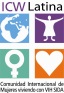 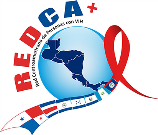 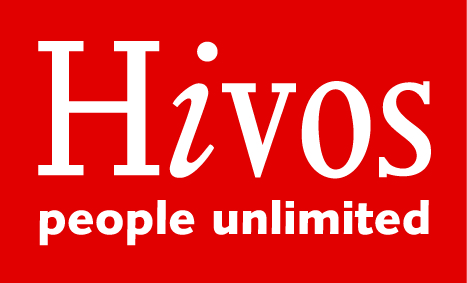 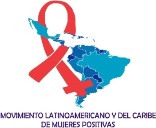 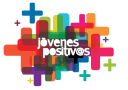 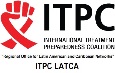 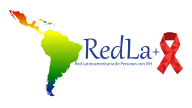 Alianza Liderazgo en PositivoSolicitud de financiamiento al Fondo Mundial
Aportes bienvenidosdiego.postigo@Gmail.comsmontealegre@Hivos.org